VELKOMMEN 
MØDE og WORKSHOP 1 med Teknologisk Institut Mandag den 19. februar 2018 kl. 10.00-14.00 Lokale B2-13 på Erhvervsakademiet Lillebælt i Odense 

Styregruppe og Ekspertpanel
Styrkelse af muligheder for efter- og videreuddannelser for bygningskonstruktører
”Styrk BK”
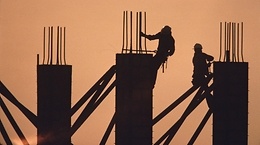 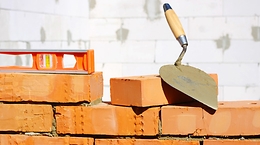 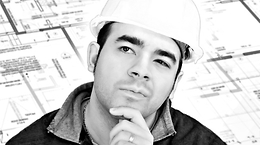 MØDE OG WORKSHOP 1 / Erhvervsakademiet Lillebælt / 19. februar 2018
BAGGRUND 
Projektets titel:  
”Styrkelse af muligheder for efter- og videreuddannelser for bygningskonstruktører”

Projektets udgangspunkt:  
Projektet tager udgangspunkt i indførelsen af forbuddet mod dobbelt-uddannelse på området for Videregående Uddannelser, og som gælder for fuldtidsuddannelsesområdet. (Med virkning fra og med sommeroptagelsen 2017)

Projektet sigter mod at skabe overblik ift. behov, muligheder og konsekvenser, for de personer, der har afsluttet en bygningskonstruktøruddannelse. (BKU)
Projektforløb
Efteråret 2018
Efteråret 2017
Foråret 2018
FORMÅL OG INDHOLD 
Projektet har følgende overordnede formål og indhold: 
(Bevillingsbrev fra uddannelses- og forskningsministeriet)

 At afdække behov og efterspørgsel på efter- og videreuddannelses-   muligheder for bygningskonstruktører

 At udvikle uddannelseselementer med udgangspunkt i analysens  resultater. Denne del kan resultere i en egentlig ansøgning om   prækvalifikation eller godkendelse af nye uddannelser eller moduler.

 Godkendelse af ansøgninger ligger ved Styregruppen.
Projektforløb
Efteråret 2018
Efteråret 2017
Foråret 2018
ORGANISATION
Teknologisk Institut
EKSPERTPANEL 
Repræsentanter fra 
BK uddannelserne. 
Eksterne ressourcepersoner
ANALYSEARBEJDET 
Teknologisk Institut vælges til at udarbejde analysearbejdet
Foråret 2018
Analysearbejdet
Januar
Februar
Marts
April
Maj
Juni
WS2 – Kvalificering , hvilke kompetencer, skal 
afdækkes i de efterfølgende virksomhedsinterview.
WS3 - Omsætning af kompetencebehov 
til efter- og videreuddannelse.
WS1 - Teknologisk Institut fremlægger projektplan 
og planen for analysearbejdet
WS4 - Præsentation af færdig analyserapport
18. Juni – Ansøgningsfrist til kompetenceforløb
Møde og workshop 1 med Teknologisk InstitutMandag den 19. februar 2018 kl. 10.00-14.00 Lokale B2-13 på Erhvervsakademiet Lillebælt i Odense.
 
Dagsorden:
 Kl. 10.00	Velkommen, kaffe & morgenbrød samt status v/ projektleder Henrik Kryger Madsen (15 min)
Kl. 10.15	Teknologisk Institut v/ Chefkonsulent Martin Eggert Hansen fremlægger "projektplan og 	planen for analysearbejdet" (45 min)
Kl. 11.00	Opklarende spørgsmål til Teknologisk Institut (30 min) 
Kl. 11.30	Frokost (45 min)
Kl. 12.15	Workshop v/ Teknologisk Institut (Martin Eggert Hansen og Karsten Frøhlich Hougaard) 	med drøftelse i grupper (45 min)
Kl. 13.00	Feedback og udvikling af analysearbejdet (30 min) 
Kl. 13.30	Beslutninger og fremdrift (30 min)
Kl. 14.00	Afrunding og på gensyn..